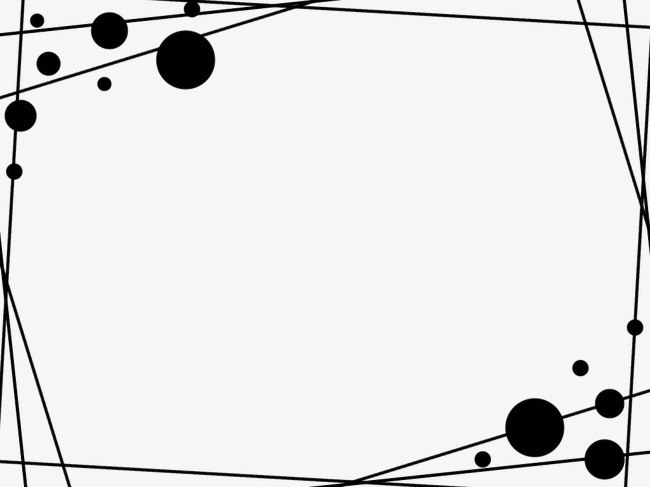 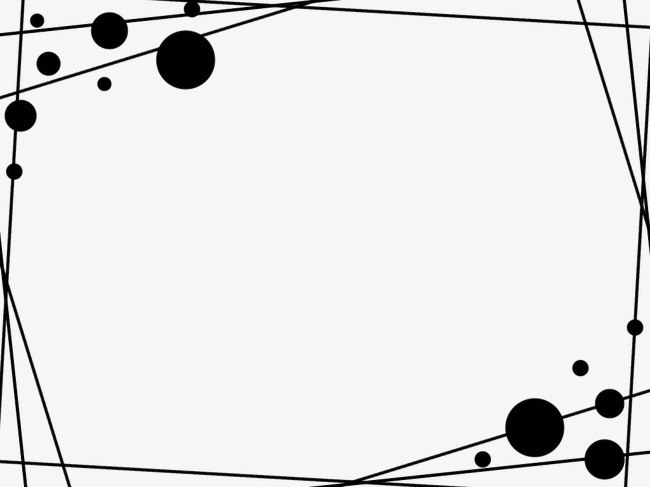 Bite the bullet
Break the Ice
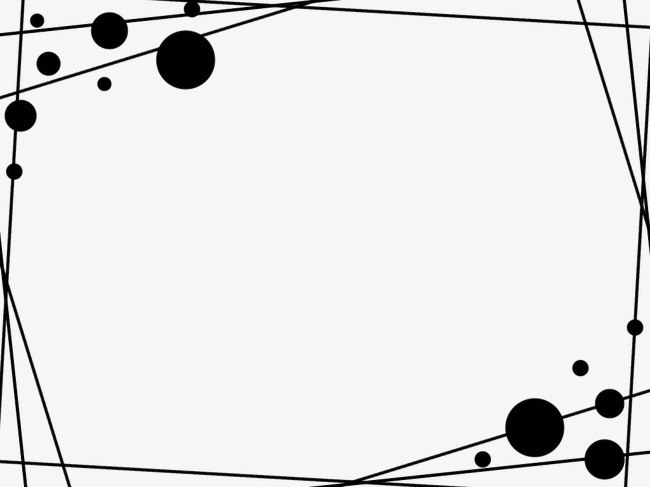 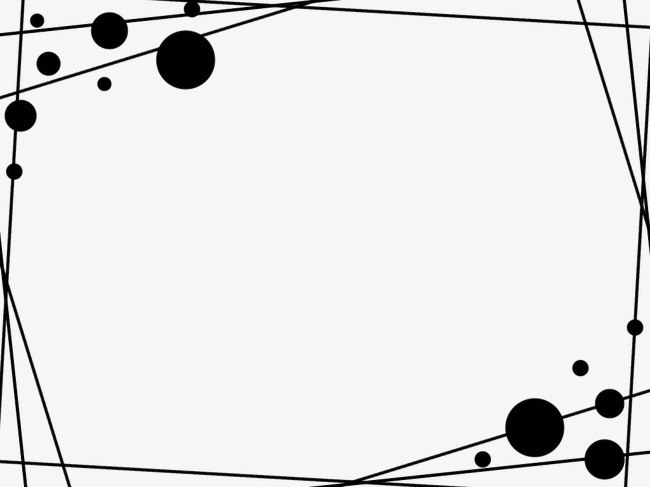 Butter them up
Cat got your tongue?
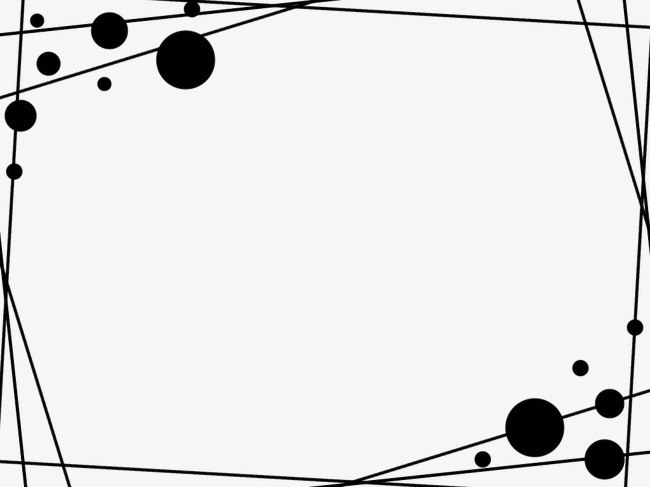 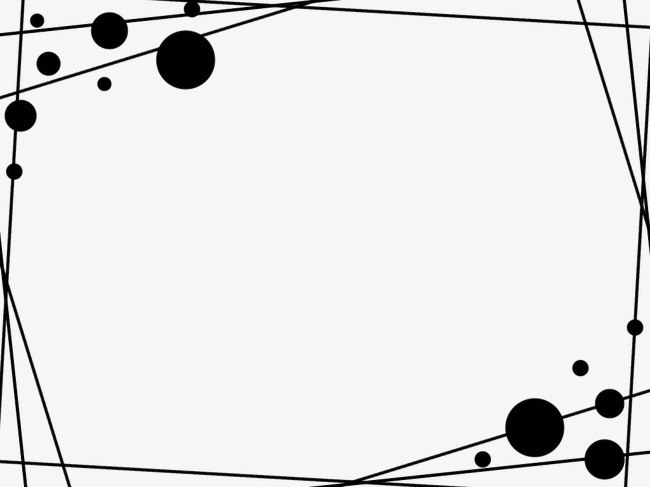 Barking up the wrong tree
To turn a blind eye
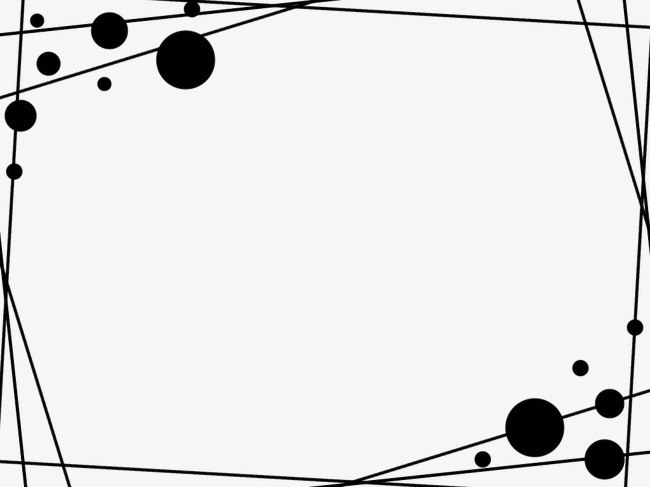 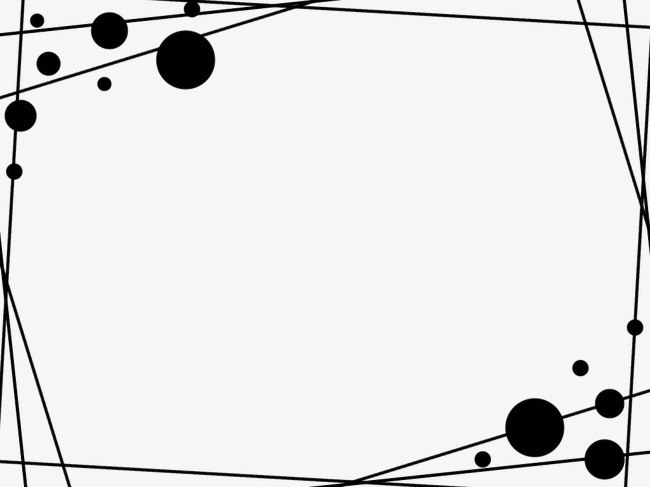 Bury the hatchet
Caught red handed
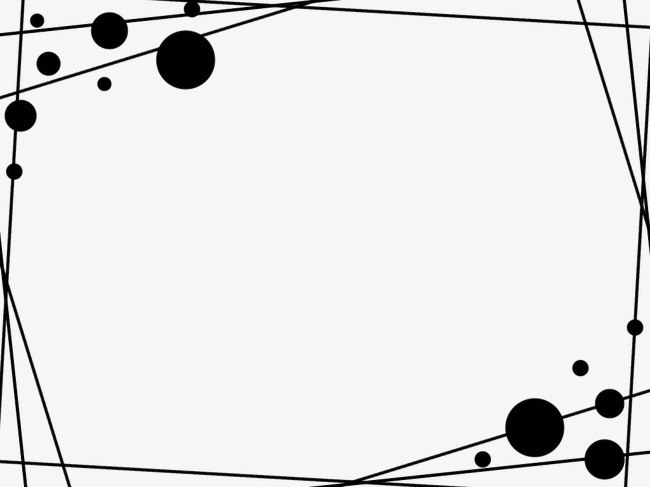 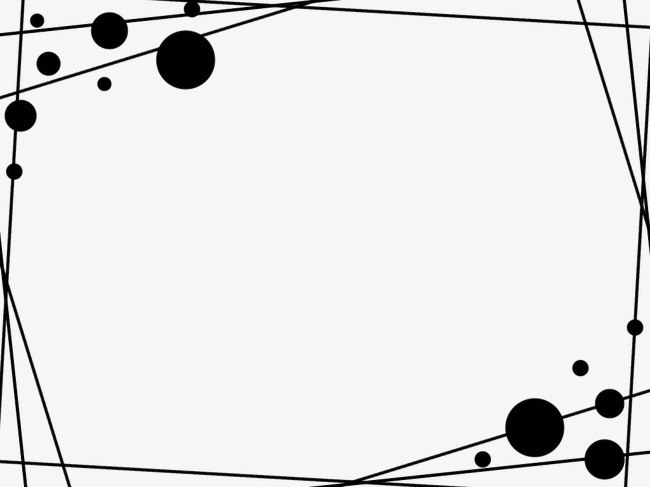 To give someone the cold shoulder
To let down one’s hair
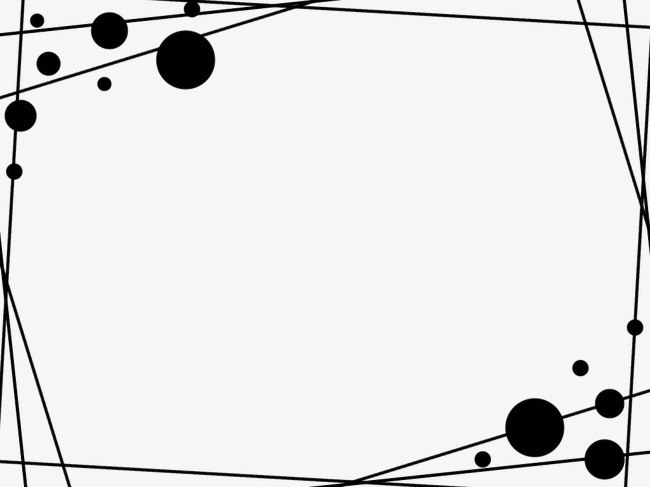 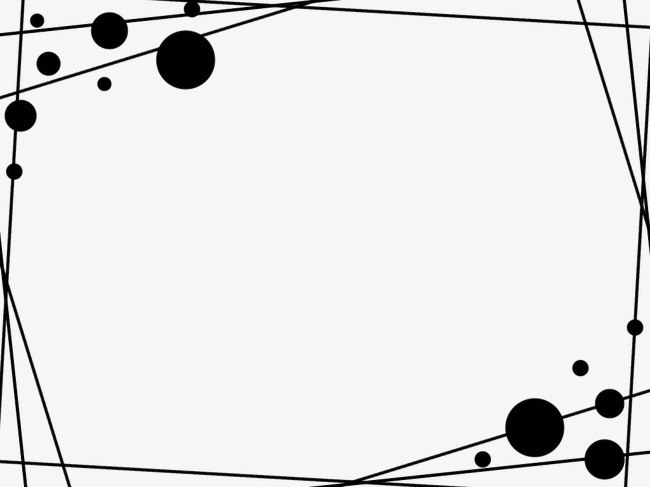 Straight from the horse’s mouth
Riding shotgun
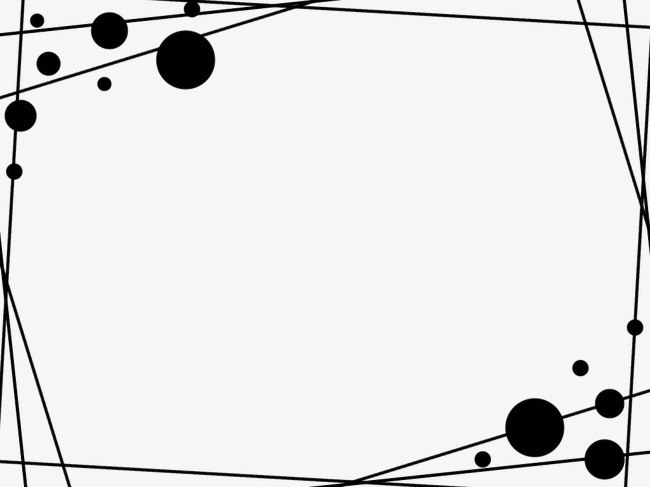 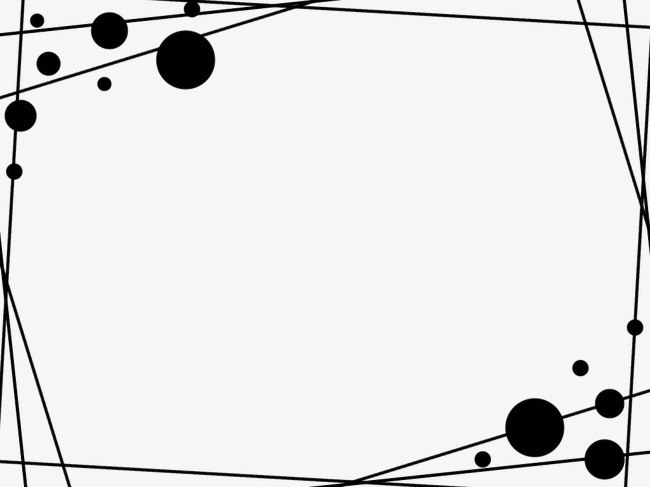 It costs and arm and a leg
Flying off the handle
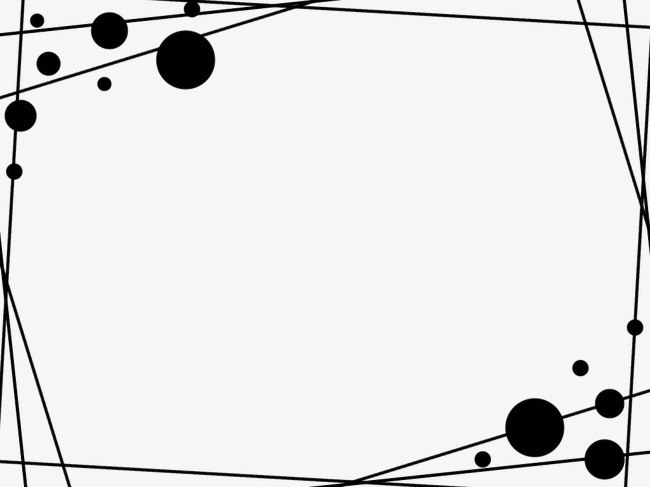 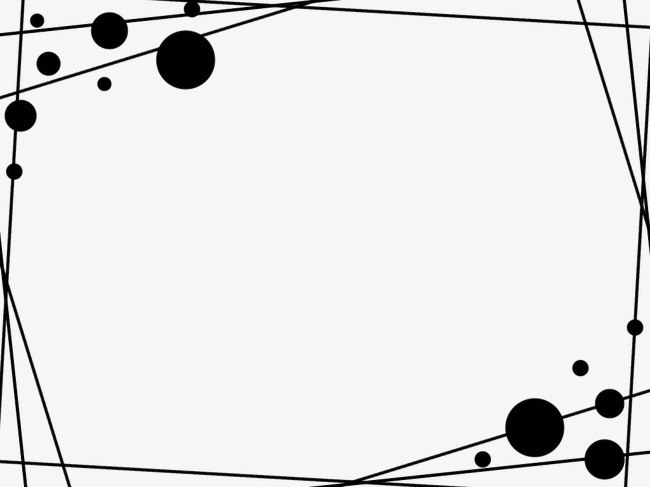 Close but no cigar
Once in a blue moon
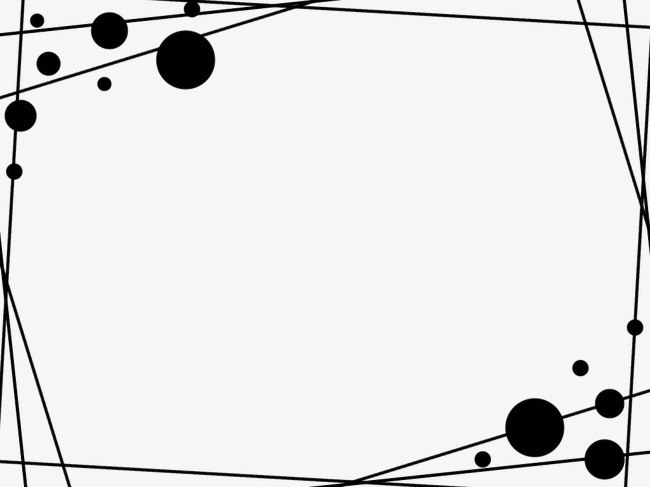 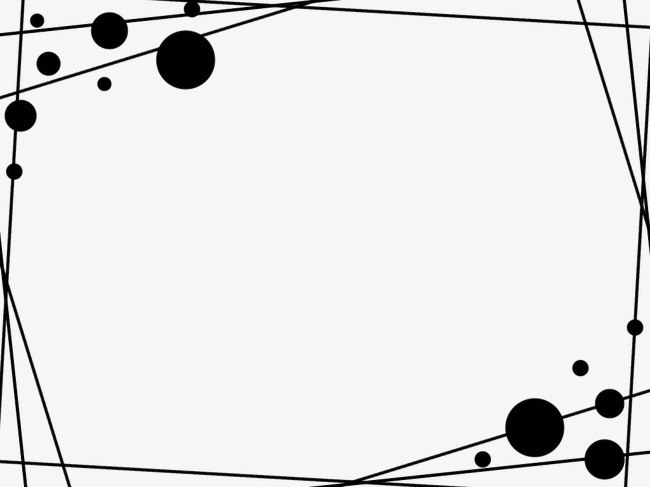 Under the weather
Its raining cats and dogs
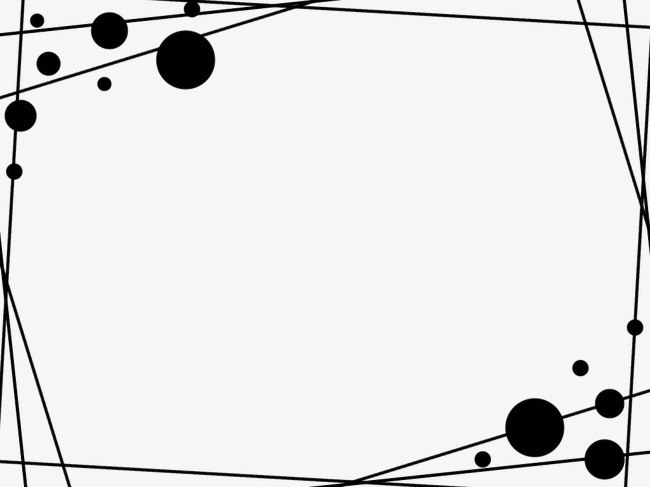 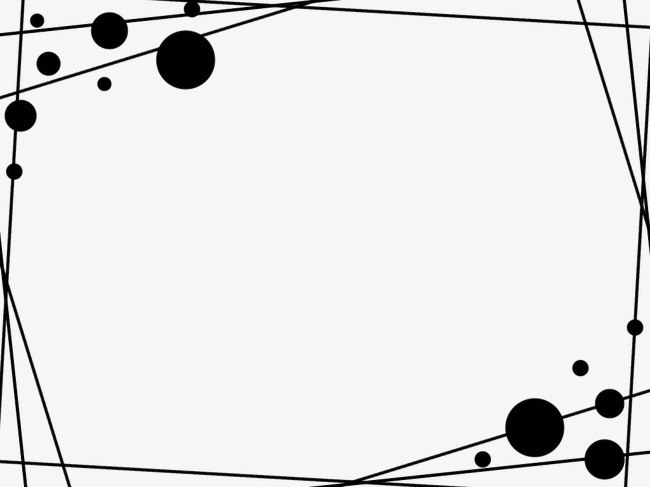 Blood is thicker than water
Wear your heart on your sleeve
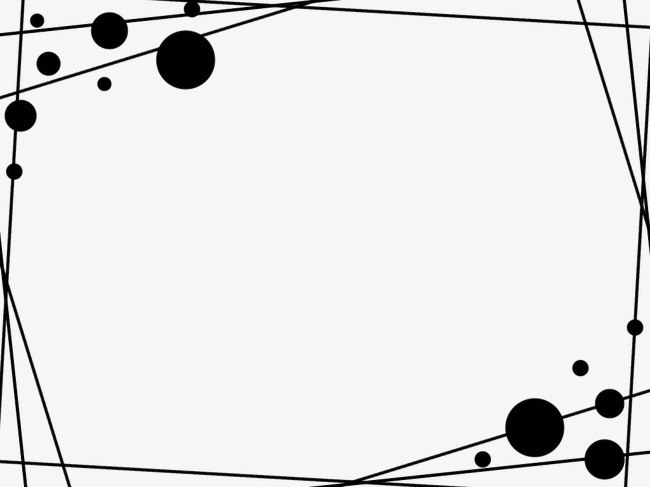 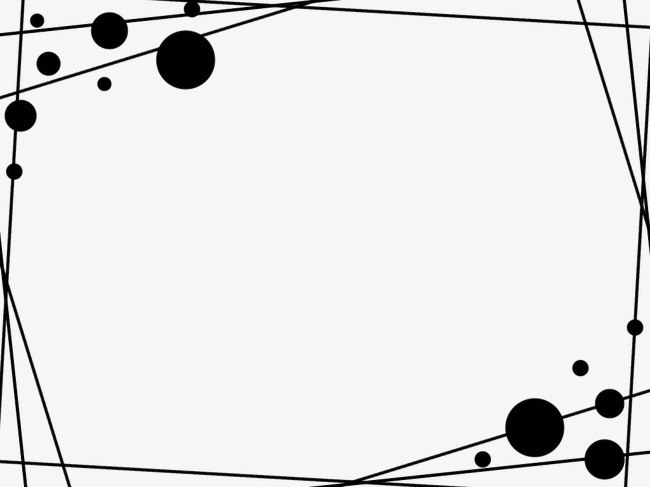 Break a leg
Spill the beans
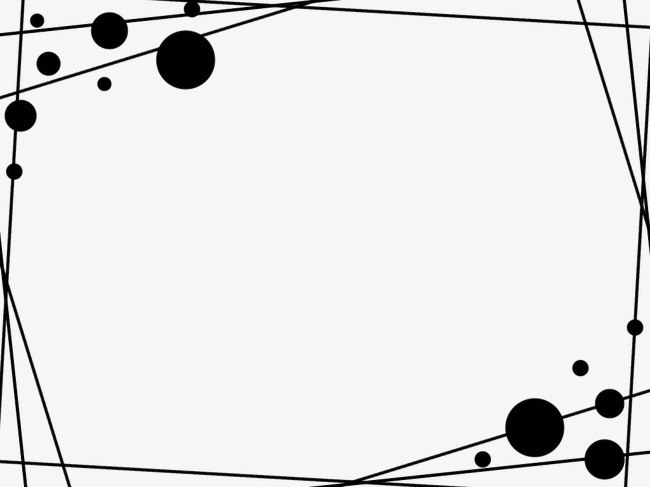 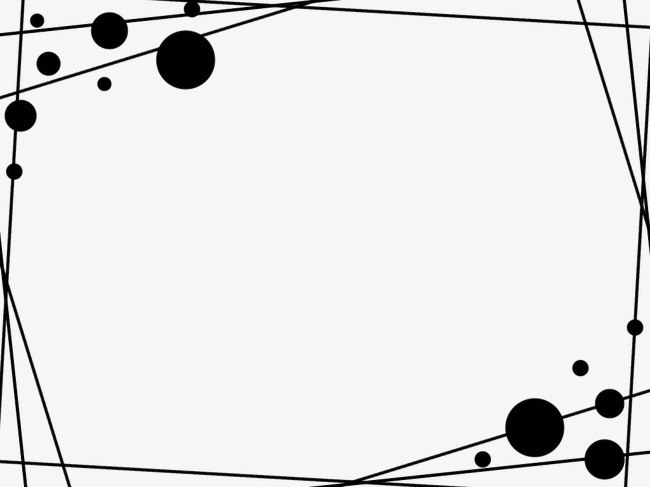 You’re driving me up the wall.
Cool as a cucumber
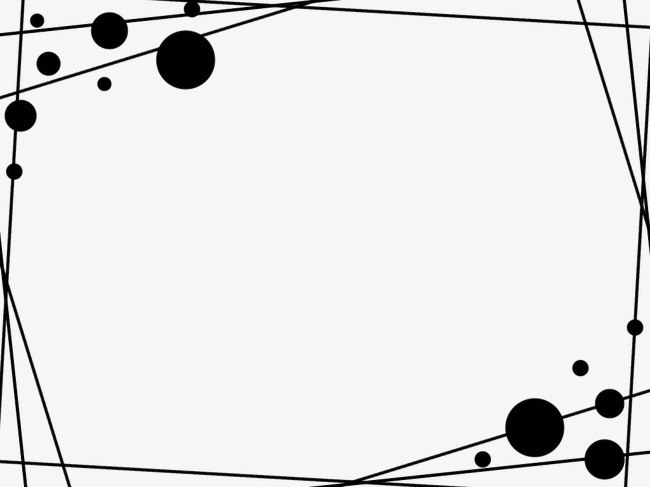 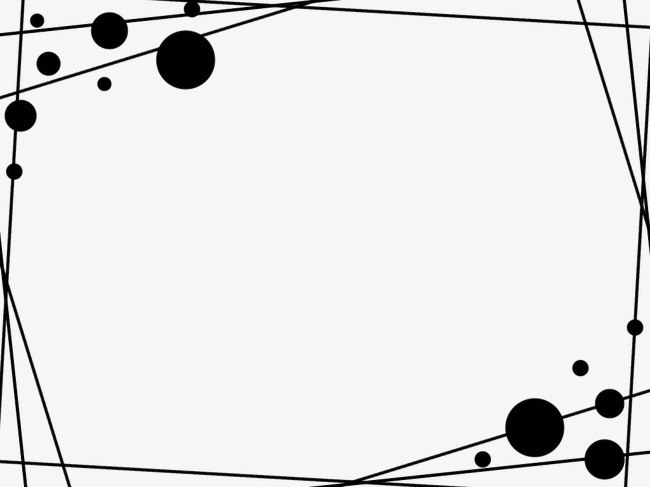 Bees knees
Up to scratch
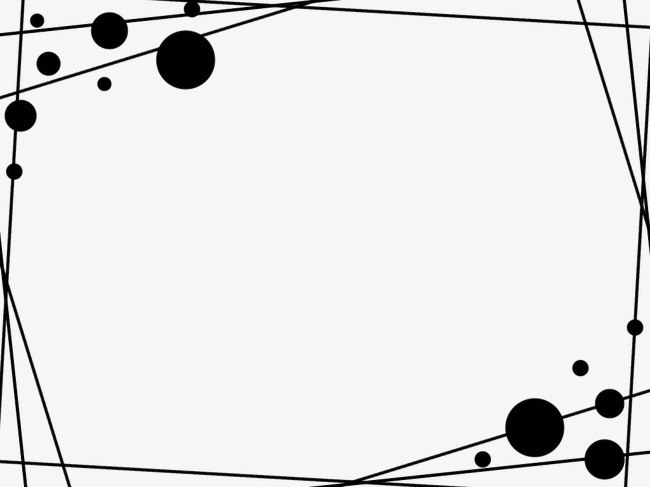 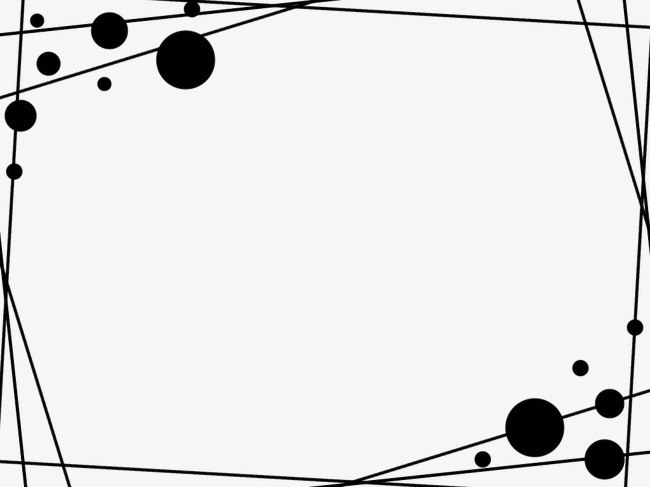 Bottoms up
The writing on the wall
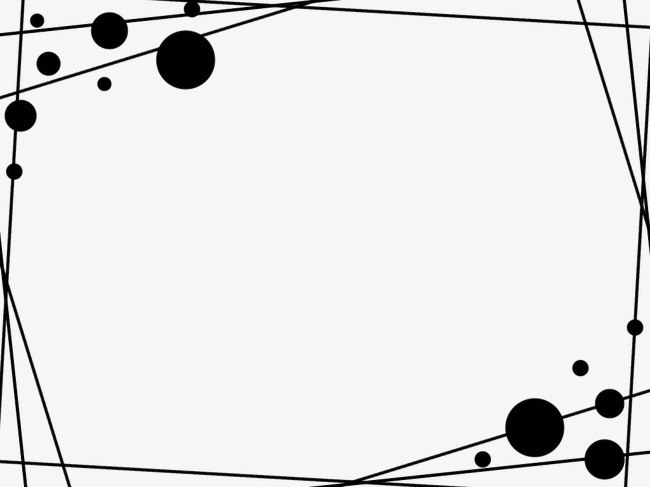 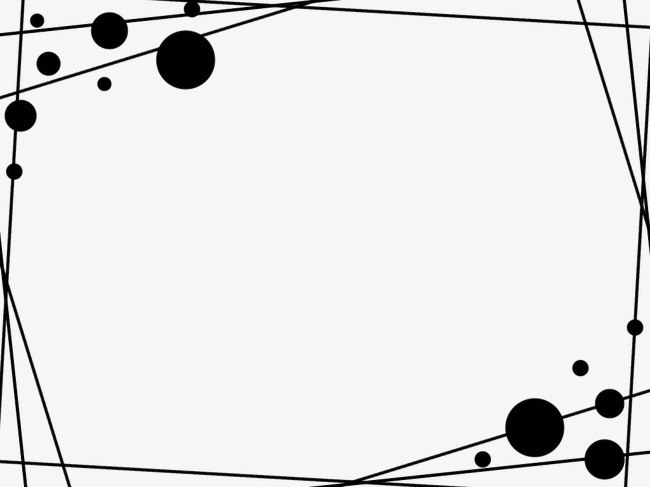 Burn the midnight oil
Take with a pinch of salt
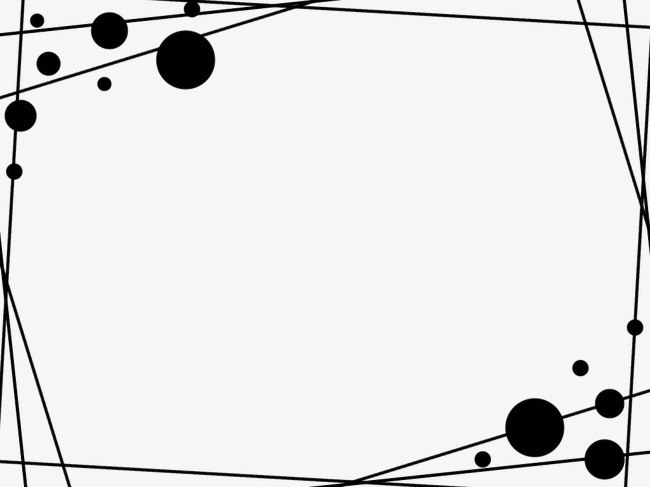 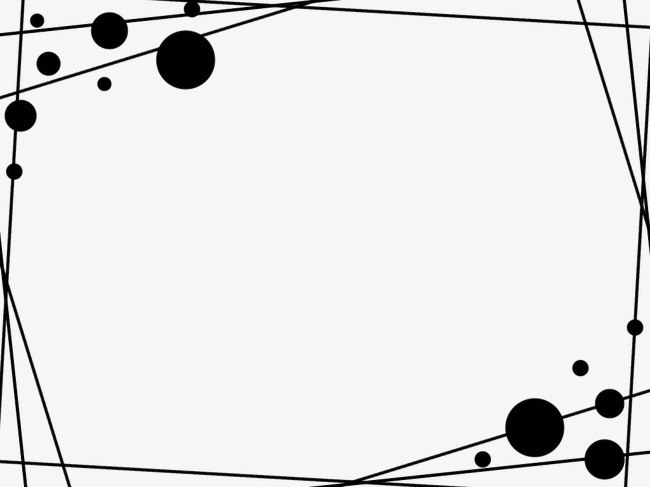 I heard it through the grapevine
Cut to the chase